GWS Working Group
Opening
Jesús Salgado & Sara Bertocco
GWS WG - “The unique and only palindrome WG in the IVOA” - G. Taffoni
What did we do?
Define the use of Grid technologies and web services within the VO context and to investigate, specify, and implement required standards in this area.
What do we do?
Relation between software and resources (Computing, Storage)
Authentication, Authorisation
Clouds, Orchestrators, Containers
Science Platforms
WG name changing to Distributed Services and Protocols (DPS)
DAL/GWS Protocol Transitioning Tiger team (P3T)
Upgrade technologies of IVOA protocols
Use of OpenAPI
Machine readable interfaces
Clearer Specifications
Faster Development
Community Involvement
Automated Documentation
Potential for Validation, Testing, Version Control
DAL/GWS Protocol Transitioning Tiger team (P3T) (II)
Execution Broker WG designed using new paradigm (D. Morris)
UWS one of the first candidate of existing standards to be upgraded
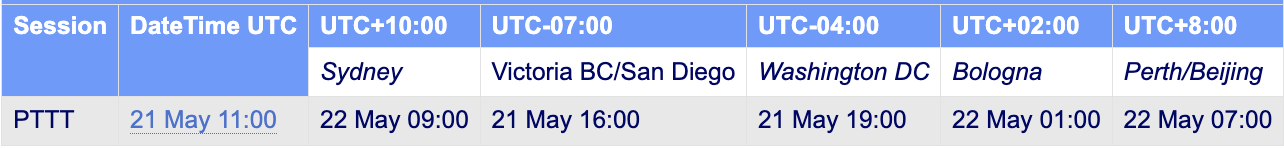 Science Platforms
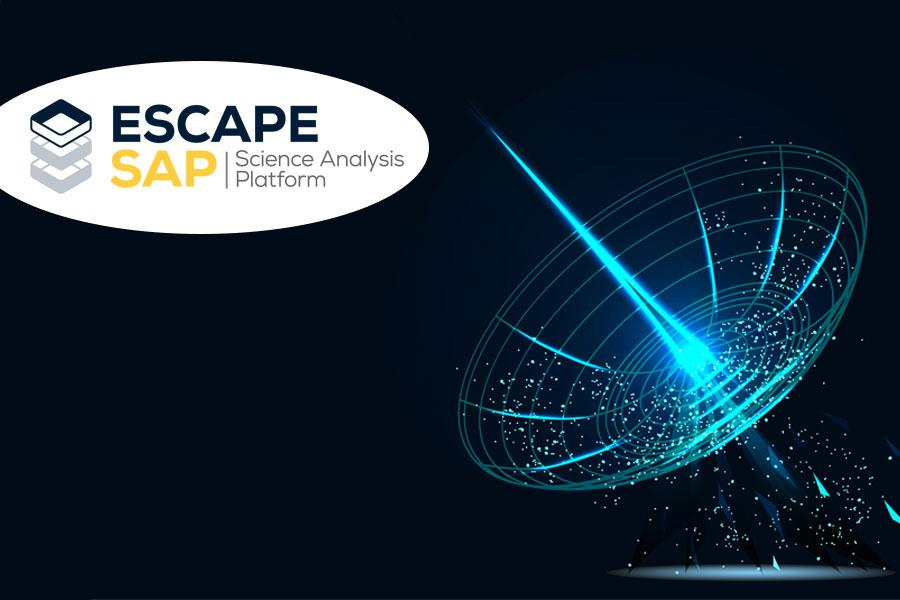 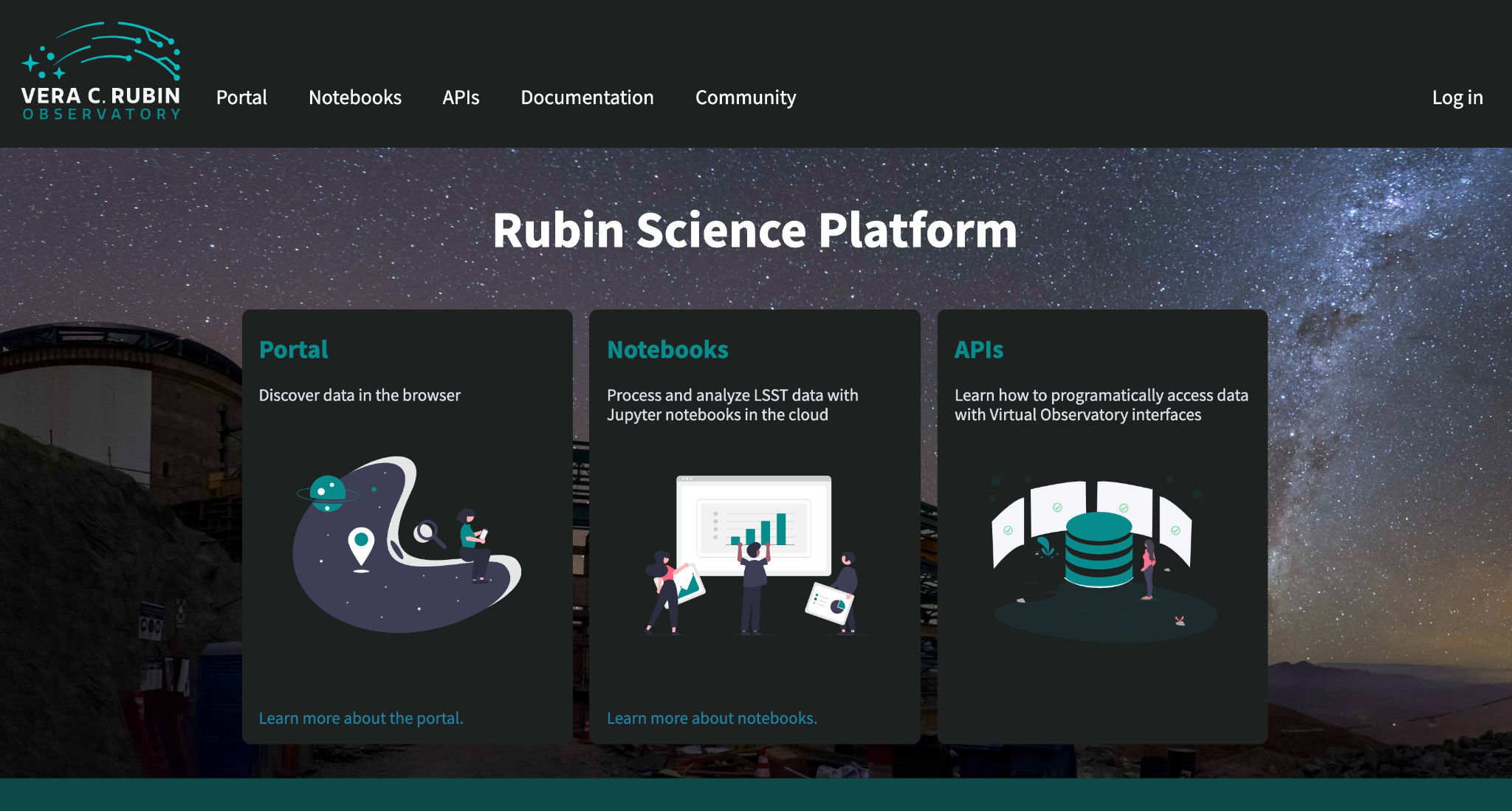 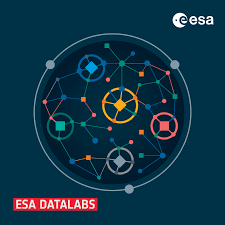 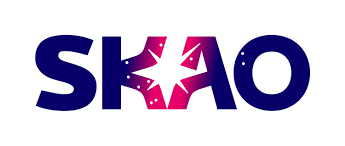 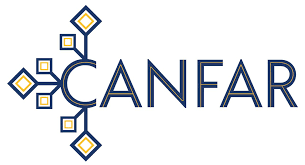 V. Navarro + C. Arviset
S. Bertocco
Connecting platforms
AAI
AAI
Science Platform 1
Science Platform 2
Y. Grange
P. Dowler
SSO
Execution
Broker
App1
App2
D. Morris
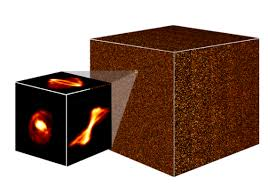 P. Le Sidaner + 
A. Shih
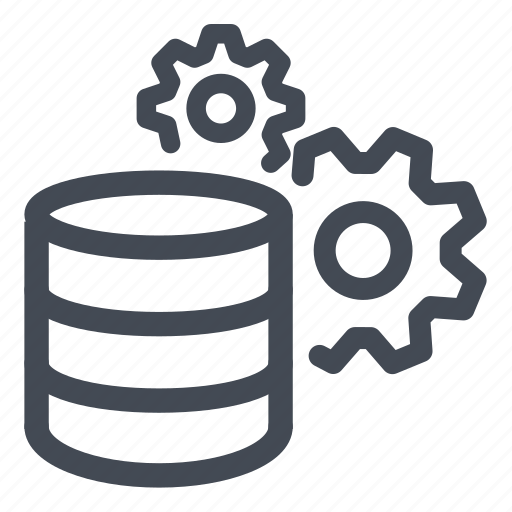 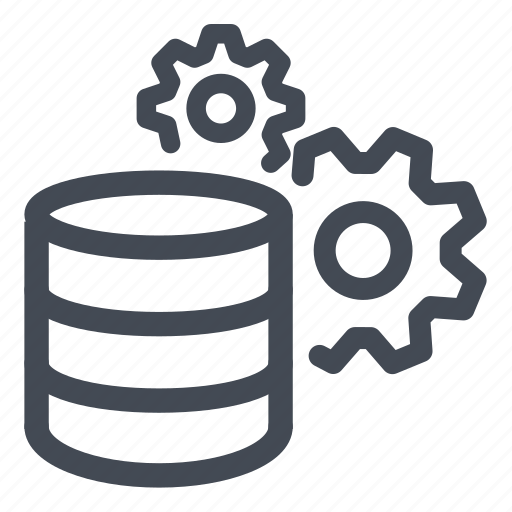 VOSpace
GWS WG Session - 
GWS Session: Tuesday May 21, 2024 @ 14:00-15:30 Room C120/121
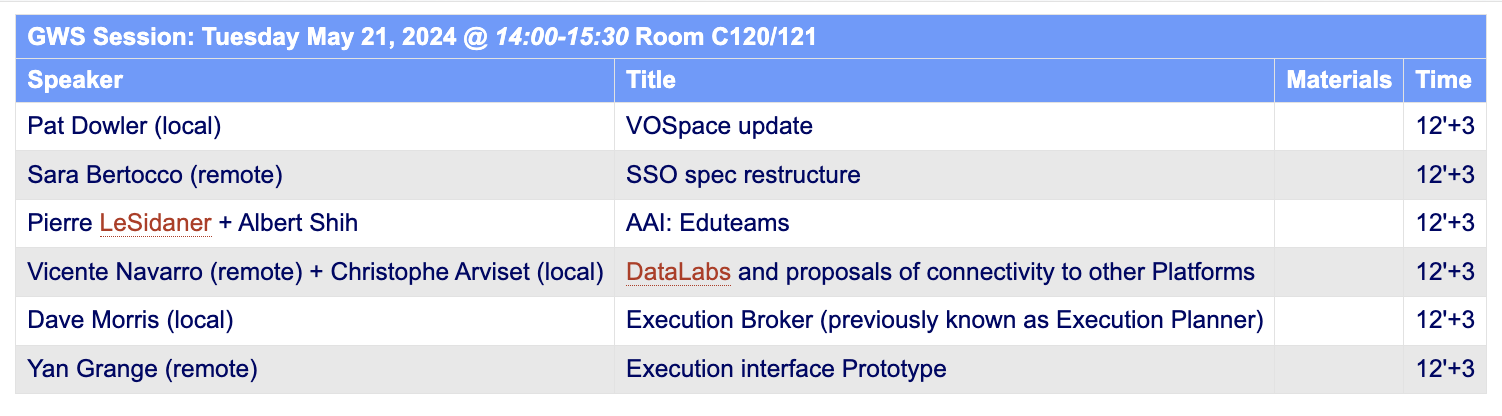 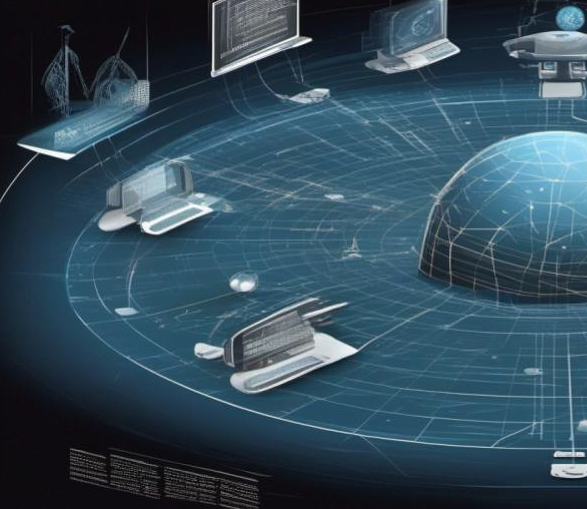 Thanks!
Contact us:
grid@ivoa.net